Get a car from the car pool, get on the 159 

motorway and get to junction 17. Get off the 

motorway and get into the city centre. Get to 

the market and get all the shopping on the 

list and get back before it gets dark
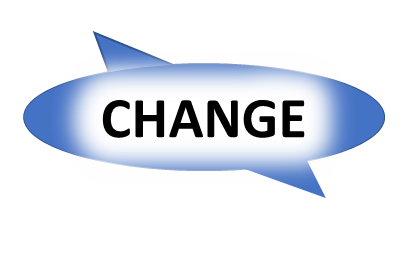 FETCH
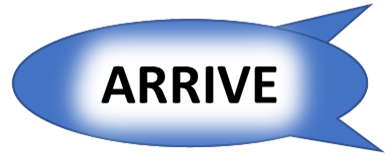 RECEIVE
ARRIVE
BECOMES
ARRIVE